Лексические особенности шотландского диалекта английского языка
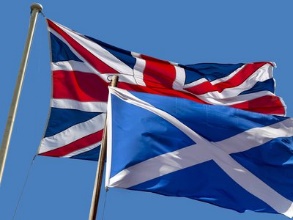 Выполнили: ученики 8 «Б» класса
Куропятник Владислав
Братцев Никита
Уланов Денис
Научный руководитель: Дерменева В.С.
Несмотря на то, что официальным языком в Шотландии является английский, порой оказывается не так-то просто понять местных жителей.
Приехав в Шотландию, вы можете столкнуться с мощным языковым барьером, даже если прекрасно владеете английским языком. Вам придется нелегко, прежде чем Вы освоите местный диалект и начнете свободно понимать шотландцев. 
В своем английском шотландцы бережно хранят шотландскую составляющую и любят напоминать, что когда-то они говорили на шотландском диалекте английского языка, который назывался "скотс" (Scots).
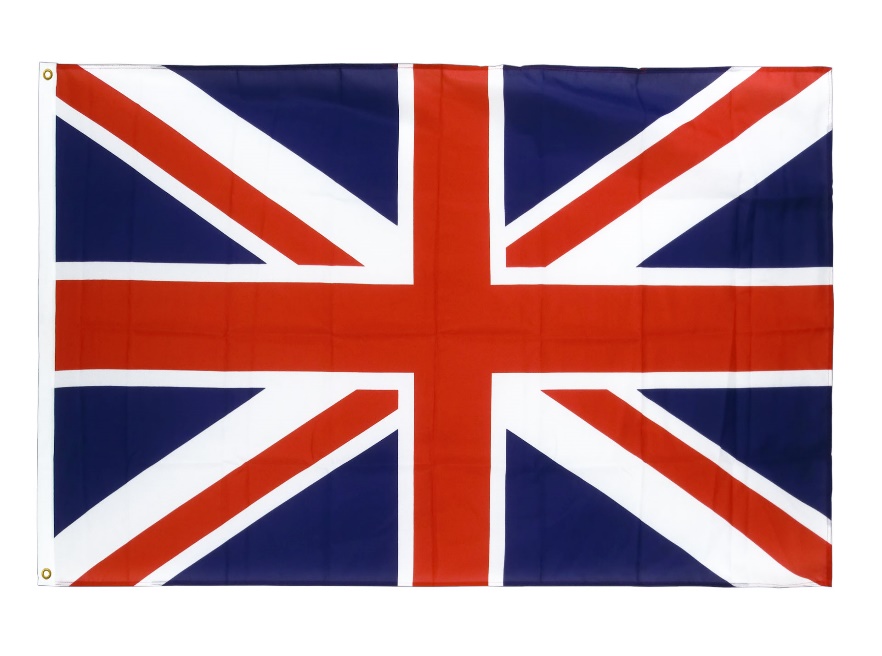 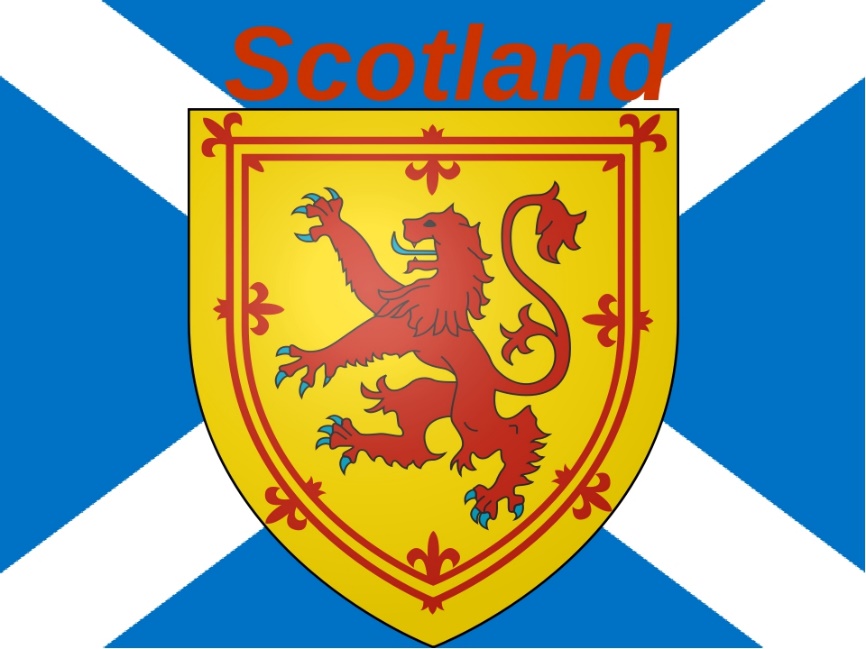 Особенности  шотландского  английского  и  его отличия от привычных  нам  американского или британского вариантов
Общепризнанной нормой стандартного английского языка является южный акцент Великобритании, на котором говорят практически все дикторы телевидения. 
В Англии выделяют аристократический, элитный акцент, который считается нормой высшего образования. На нем говорят в высших кругах и по нему определяют, насколько человек подходит к этому кругу. 
Шотландский английский – сочетание диалекта со специфическими заимствованиями из староанглийского и уникальных грамматических конструкций, более или менее обычного английского языка и явного шотландского акцента.
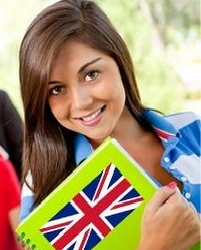 Фонетические особенности шотландского английского
В Шотландском англйиском четко прослеживается разница между восточным и западным регионами.
Шотландцы произносят букву «R» твердо и более протяжно (car, bar, hard). 
Также, для привычной шотландской речи характерны такие фонетические конструкции: «don’t» — «dinnae»; «can’t» — «cannae». 
Отсутствие дифтонгов: «boat» — [bot], «lace» — [les]
Отсутствие длинных гласных часто сбивает с толку и приходится догадываться по контексту, какое именно слово шотландец имеет в виду. (fool – full; pool — pull)
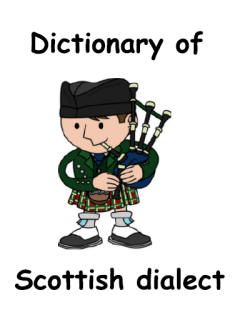 Грамматические особенности
«I’m going to take a taxi» — «Um gunny tak a tax» (Я собираюсь поймать такси). На востоке эту же фразу произнесут с характерным акцентом: «Ah’m gonny teak a taxi». 
С местоимениями I и II лица ед.ч. они добавляют окончание «s» к глаголам. When I comes to her, I sees Mr. Greg. (Когда я пришел к ней, я увидел мистера Грега). 
Глаголы, которые выражают чувства, желания, шотландцы очень часто используют в форме Present Continuous. I’m wanting to see TV. (Я хочу посмотреть телевизор).
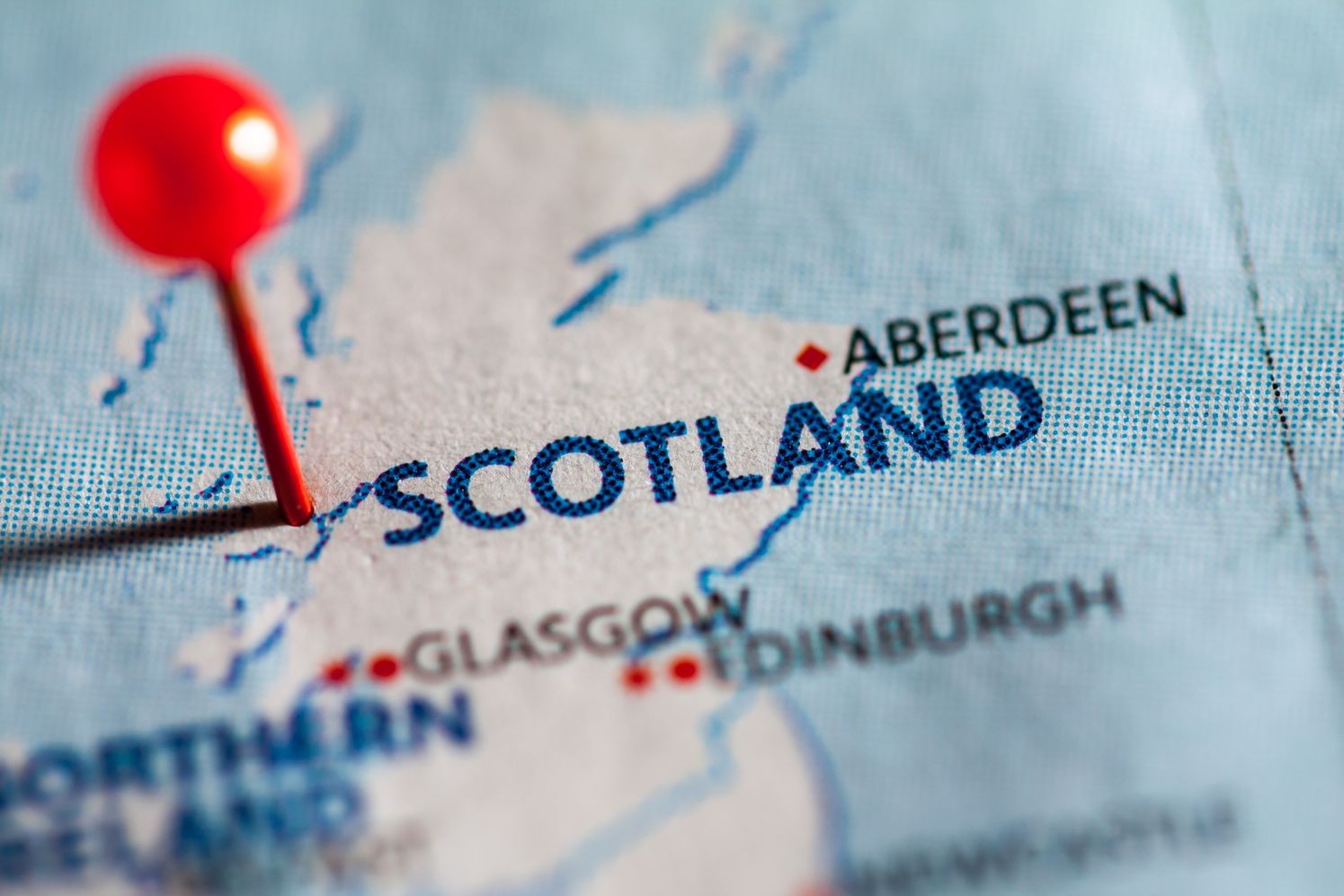 Лексические  особенности шотландского английского
Вместо «yes», они  говорят «aye», а вместо «beautiful» — «bonny».
Девушку (girl) здесь  называют «lassie», а молодую и незамужнюю  девушку здесь называют «quean». 
Местоимение «she» заменяют  на «Scho», а слово «ken» здесь  означает  знать (to know).
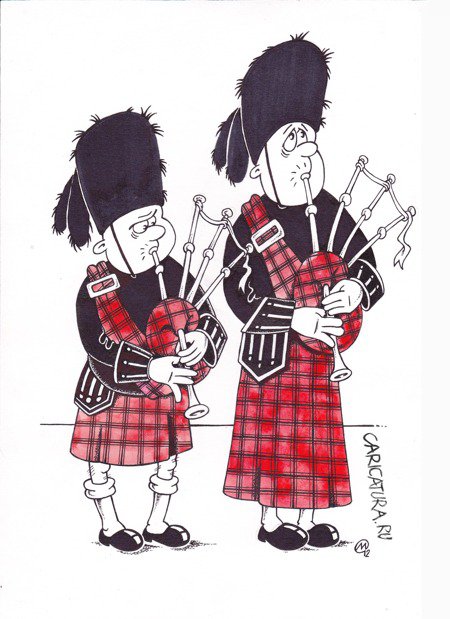 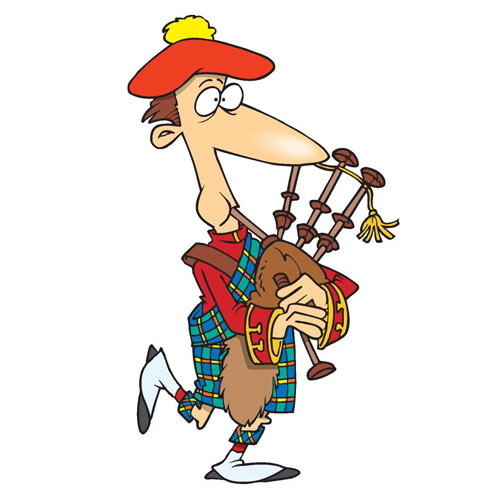 Лексические особенности
Для того, чтобы передать особенности речи шотландца, в литературе часто используются такие слова и фразы: «wee» вместо «little», «I dinna ken» вместо «I don’t know», «mon» вместо «man», «laddie» вместо «boy», «bairns» вместо «children» и «ye» вместо «you».
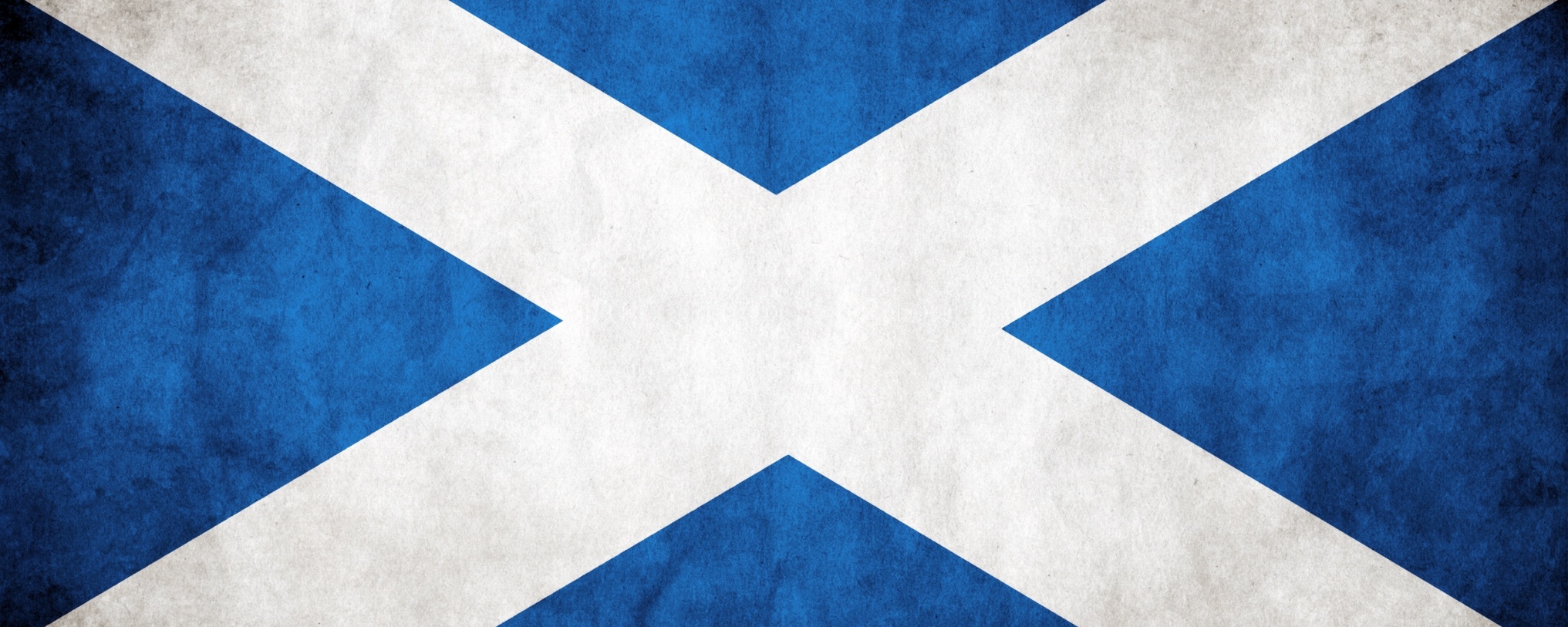 Слова и выражения, используемые жителями Шотландии в повседневной жизни
Слова:
body – person (человек)
ee, een – eye, eyes (глаз, глаза)
faimly – family (семья)
hae – have (иметь)
mind – remember (помнить)
Фразы:
Awrite! – Hi! (Привет!)
Slainte. – Thanks. (Спасибо.)
Canty Birthday! – Happy Birthday! (С Днем Рождения!)
Dinna fash yersel! – Don't worry! (Не переживай!)
A feel no weel. – I feel sick. (Я чувствую себя плохо.)
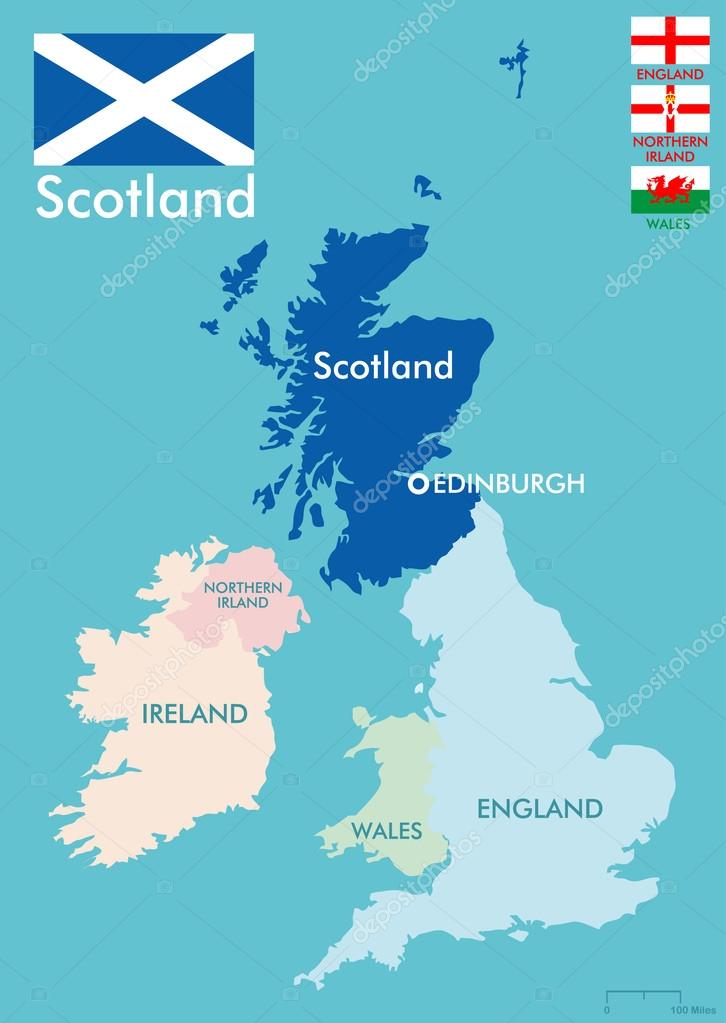 Это лишь малая часть тех грамматических и лексических отличий, который вы встретите в Шотландии. В разных регионах вам могут встретиться различные диалекты, которые без практики будет сложно понять. Но шотландцы – очень миролюбивый, терпеливый и гостеприимный народ, поэтому, даже если у вас возникнут трудности с пониманием, жители Шотландии всегда с удовольствием подскажут и объяснят, что означает конкретное слово в этой местности.
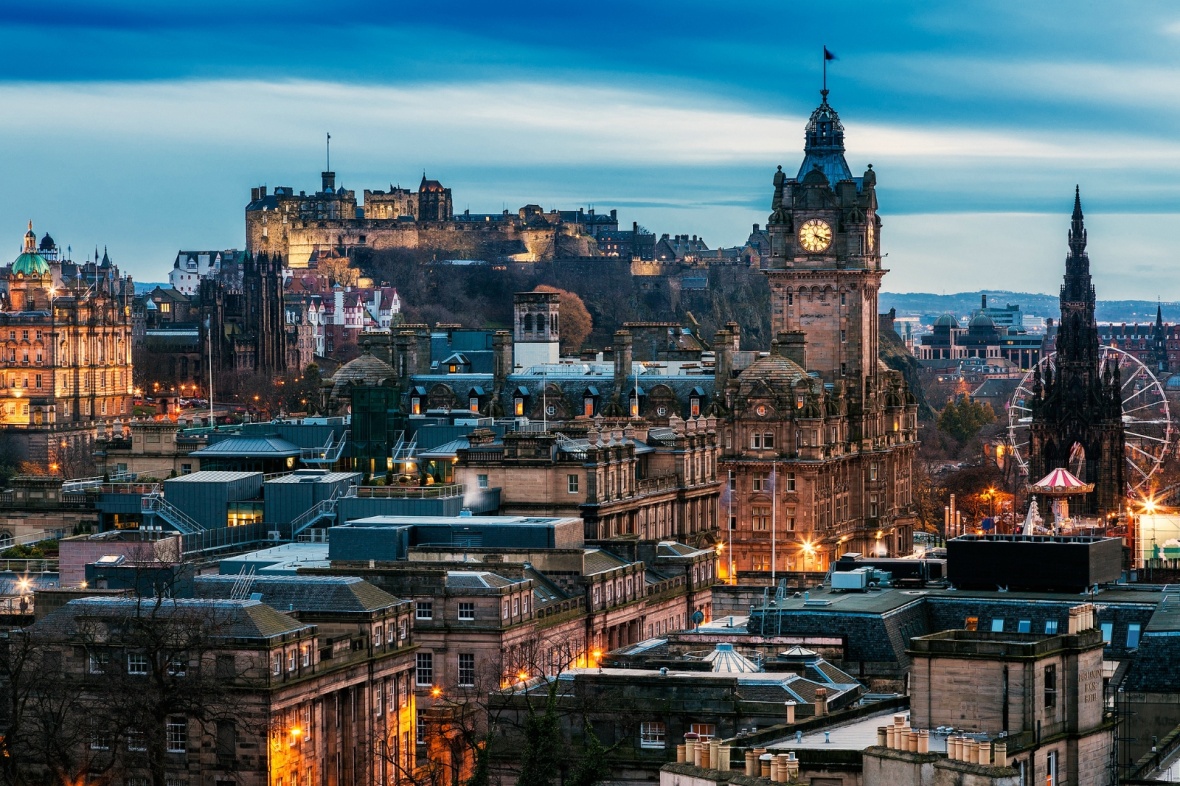 Спасибо за внимание!